Studi Kasus – PT Ritel Energi
Didit Ali Perdana
PT Asuransi Jiwa Taspen
Profil Perusahaan
Berdiri pada tahun 2005 di Jakarta, Indonesia, PT Ritel Energi merupakan perusahaan yang menginduk pada perusahaan perusahaan yang menyediakan energi dan mengembangkan energi baru dan terbarukan. PT. Ritel Energi melakukan usaha di bidang ritel khususnya penyaluran bahan bakar di SPBU dan pengelolaan, pengembangan serta pemasaran produk-produk bahan bakar dan non bahan bakar sesuai dengan bisnis yang terkait di dalamnya.
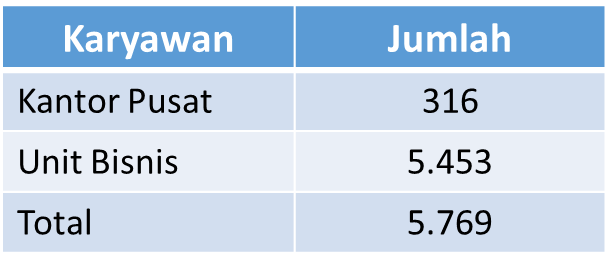 1. Analisa permasalahan yang terjadi di dalam PT. Ritel Energi
Selain faktor eksternal, performa yang kurang bagus pada tahun 2020 disebabkan juga oleh faktor internal. Sejumlah karyawan yang menjadi tulang punggung perusahaan satu persatu mengundurkan diri dan memilih untuk bekerja ditempat lain, bahkan ada yang pindah ke perusahaan pesaing. Sementara itu, moral dan semangat karyawan mengalami penurunan yang cukup dramatis.
[Speaker Notes: Dikutip laporan keuangan resminya, kerugian laba PT. Ritel Energi disebabkan pendapatan usaha berkurang dari USD 25,55 miliar menjadi USD 20,48 miliar. Hal ini disebabkan penjualan minyak dalam negeri seperti minyak mentah, gas bumi, energi panas bumi dan produksi minyak tercatat turun 20,91 persen menjadi USD 16,56 miliar akibat menurunnya permintaan.

Beban produksi hulu dan lifting naik dari USD 2,38 miliar menjadi USD 2,43 miliar. Beban operasional perusahaan ikut naik menjadi USD 960,98 juta dari USD 803,7 juta. Namun, beban pokok penjualan dan beban langsung lainnya turun dari USD 21,98 miliar menjadi USD 18,87 miliar.

Meski demikian, laba kotor PT. Ritel Energi tetap merosot 55,05 persen menjadi USD 1,60 miliar. PT. Ritel Energi juga mengalami rugi selisih kurs sebesar USD 211,83 juta di tahun 2020, di mana tahun 2019 di periode yang sama, selisihnya masih positif USD 64,59 juta.

Situasi dengan penurunan permintaan tajam ini mungkin belum pernah terjadi sebelumnya yang tentu saja akan berdampak besar terhadap keuangan PT. Energi Ritel. Karenanya berbagai penyesuaian harus dilakukan dalam rangka menjaga optimalisasi, efektifitas dan keekonomian operasi.

Selain disebabkan oleh pandemi Covid-19, tren kerugian laba ini juga dipicu oleh ekonomi global dan kondisi internal perusahaan yang memburuk. Sejumlah karyawan yang menjadi tulang punggung perusahaan satu persatu mengundurkan diri dan memilih untuk bekerja ditempat lain, bahkan ada yang pindah ke perusahaan pesaing. Sementara itu, moral dan semangat karyawan mengalami penurunan yang cukup dramatis.]
1. Analisa permasalahan yang terjadi di dalam PT. Ritel Energi
Selain itu, permasalahan juga terjadi karena:
Aspek Budaya:
lemahnya spirit untuk melakukan perubahan dan inovasi dalam menangani distruption akibat pamdemi Covid-19.
kurangnya fokus karyawan dalam meningkatkan kompetensi sesuai dengan core competency yang mengacu pada bisnis ritel
Aspek Kesejahteraan:
sistem pemberian bonus yang dilakukan oleh PT. Ritel Energi kurang mengacu pada prestasi
Aspek Keterampilan:
 adanya “kesenjangan ketrampilan” (skill gap) yang cukup besar antara old generation employees dengan new and young generation employees
perbedan interpretasi yang disebabkan oleh perbedaan basis pengetahuan dan ketrampilan. Perbedaan ini tak jarang menimbulkan problem personal yang berkepanjangan.
hampir semua karyawa PT. Ritel Energi lemah dalam ketrampilan menjual (selling skill).
1. Analisa permasalahan yang terjadi di dalam PT. Ritel Energi
4. Aspek Personalia:
penumpukan karyawan (redudant employees) terutama dalam bagian administrasi. 
tidak adanya kejelasan dalam perencanaan karir karyawan (employee career planning).
tidak adanya kejelasan dalam perencanaan karir karyawan (employee career planning).
terdapat gejala makin tingginya jumlah karyawan yang mengundurkan diri. Analisa juga menunjukkan bahwa karyawan yang keluar ini rata-rata memiliki prestasi kerja yang bagus (excellent).
Terdapat konflik yang disebabkan basis pengetahuan membuat mereka sering gagal dalam membangun tim yang solid.

5. Aspek Kepuasan Pelanggan:
Survei yang dilakukan kepada para pelanggan (klien) memperlihatkan bahwa secara keseluruhan, para pelanggan merasa cukup puas dengan mutu dan akurasi jasa konstruksi yang dilakukan oleh PT. Ritel Energi. Hanya saja sebagian diantara mereka mengeluh mengenai ketepatan waktu penyampaian laporan. Dalam hal ini, laporan yang diserahkan seringkali molor dari jadwal yang telah disepakati. Para klien melihat bahwa hal ini antara lain disebabkan oleh ketidakdisiplinan sebagian karyawan PT. Ritel Energi dalam menjalankan tugas yang telah dibebankan padanya. Di sisi lain, klien juga melihat bahwa hal ini juga disebabkan oleh pengelolaan manajemen proyek  (project management) yang kurang bagus oleh para pemimpin tim konstruksi.
2. Rencana Aksi
Aspek Budaya Organisasi
Adjustment terhadap perubahan harus dilakukan terhadap segenap karyawan. Karyawan dapat diikutsertakan dalam pelatihan SDM seperti change management agar mampu memahami era disruption dan dampaknya bagi dunia bisnis dan perusahaan, mampu memahami langkah apa saja yang perlu dilakukan didalam melakukan manajemen perubahan untuk menghadapi era disrupsi sehingga dapat tetap bersaing dan mampu memiliki kesiapan mental dan pengetahuan dalam menyikapi setiap perubahan yang cepat di era disrupsi.

Inovasi yang dapat dilakukan dalam hal menangani distruption yakni dengan melakukan diversifikasi diantaranya menyediakan anjat jemput bahan bakar kepada customer sehingga dapat mendorong penjualan perusahaan ditengah penurunan permintaan. Selain itu, sebagai tambahan inovasi perusahaan sebaiknya juga melakukan diversifikasi bisnis dengan menyediakan bahan bakar berbasis listrik untuk menyesuaikan dengan perkembangan.
 
Aspek Kesejahteraan
Sistem pemberian bonus yang dilakukan harus berdasarkan prestasi karyawan, sehingga tidak mengakibatkan kecemburuan kepada karyawan lain. Karena hal ini menyebabkan Sejumlah karyawan yang menjadi tulang punggung perusahaan satu persatu mengundurkan diri dan memilih untuk bekerja ditempat lain, jika sistem bonus sama saja antara karyawan yang berprestasi dengan karyawan yang prestasinya biasa-biasa saja
2. Rencana Aksi
Aspek Keuangan
Perlu dilakukan efisiensi pada beban perusahaan dengan mereduksi beban perusahaan, karena beban mengalami kenaikan sedangkan pendapatannya menurun. Optimalisasi sumber daya yang ada menjadi penting dalam kondisi perusahaan saat ini. Selain itu, perusahaan juga diharapkan dapat melakukan hedging (lindung nilai) atas nilai tukar mata uang yang digunakan, mengingat hal tersebut sangat penting bagi perusahaan dengan kegiatan usaha impor/ekspor.
2. Rencana Aksi
Aspek Ketrampilan (skill) dan Pengembangan Karyawan
Permasalahan skill gap di perusahaan merupakan hal yang cukup rumit. Hal ini terjadi karena menyangkut produktivitas karyawan dan perusahaan. Skill gap berpotensi membahayakan perusahaan karena kemungkinan besar akan mengganggu produktivitas pekerja. Cara yang tepat adalah menggabungkan kemampuan old generation employees dengan new and young generation employees
 
Hal-hal yang dilakukan
Identifikasi penyebab skill gap
Beri pelatihan dan pembelajaran berkelanjutan
Ajari karyawan untuk melatih diri sendiri
Evaluasi hasil pelatihan
Periksa kembali prosedur perekrutan
Masukkan bakat baru ke perusahaan anda
 
Aspek Personalia
Penyusunan employee career planning dibutuhkan agar Career path karyawan dapat ditentukan. Perombakan pada penumpukan karyawan dapat dilakukan dengan melakukan mutasi/promosi karyawan tersebut kepada unit lain yang sesuai dengan komptensinya.
 
Aspek Kepuasan Pelanggan
Manajemen proyek yang ditempatkan harus yang mampu beradaptasi terhadap perubahan serta bergerak cepat dan tepat
3. Analis Hambatan
Hambatan yang dapat terjadi paling besar yakni adjustment antara old generation employees dengan new and young generation employees. Selain itu dikarenakan peurshaan mencoba melakukan diverisifikasi salah satunya melakukan penjualan antar jemput minyak kepada customer, maka hal ini membutuhkan karyawan yang terlampir dilapangan.

Selain itu, hambatan yang mungkin terjadi adalah berhubungan dengan kondisi makro ekonomi, misalnya seperti harga minyak dunia yang akan berpengaruh terhadap keuangan perusahaan, persediaan minyak dunia yang akan berpengaruh terhadap permintaan dan nilai kurs yang akan berpengaruh terhadap keuangan perusahaan.